Ενότητα 10: Λόγοι-Αναλογίες
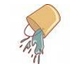 Ο Παύλος ήθελε να φτιάξει ένα τσιμεντένιο τοίχο στην αυλή του και ζήτησε από ένα τεχνίτη να του πει τι υλικά θα χρειαστεί. Τελικά αποφάσισε να φτιάξει τον μισό τοίχο. 
Να δώσετε τις ποσότητες των υλικών που θα πρέπει να πάρει για να φτιάξει τον τοίχο.
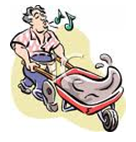 Παύλος: Μισή δόση:
         κουβάδες άμμο
         κουβάδες ασβέστη
         κουβάδες τσιμέντο
         κουβάδες νερό
Τεχνίτης:
6 κουβάδες άμμο
2 κουβάδες ασβέστη
3 κουβάδες τσιμέντο
9 κουβάδες νερό
3
1
1,5
4,5
Ποια είναι η σχέση μεταξύ της ποσότητας του ασβέστη και της άμμου;
Ποια είναι η σχέση μεταξύ της ποσότητας της άμμου και του ασβέστη;
6 προς 2
2 προς 6
Τεχνίτης:
6 κουβάδες άμμο
2 κουβάδες ασβέστη
3 κουβάδες τσιμέντο
9 κουβάδες νερό
Λόγοι-Αναλογίες
Ποια είναι η σχέση μεταξύ της ποσότητας του ασβέστη και της άμμου;
Παύλος: Μισή δόση:
         κουβάδες άμμο
         κουβάδες ασβέστη
         κουβάδες τσιμέντο
         κουβάδες νερό
2 προς 6
3
Ίδια μονάδα μέτρησης!!!
Για κάθε 2 μέρη από το πρώτο (ασβέστη), πρέπει να βάζει 6 μέρη από το δεύτερο (άμμος).
Ανεξάρτητα από το μέγεθος του τοίχου, ΠΑΝΤΟΤΕ η ποσότητα του ασβέστη θα πρέπει να αποτελεί το      της άμμου.
1
Έχει σημασία η σειρά!!!
1,5
4,5
Λόγοι-Αναλογίες
Τεχνίτης:
6 κουβάδες άμμο
2 κουβάδες ασβέστη
3 κουβάδες τσιμέντο
9 κουβάδες νερό
Λόγοι-Αναλογίες
Αν ξέρουμε μόνο τον λόγο 6:3, ή 2:1 μπορούμε να ξέρουμε τις ποσότητες που αγόρασε;
Παύλος: Μισή δόση:
         κουβάδες άμμο
         κουβάδες ασβέστη
         κουβάδες τσιμέντο
         κουβάδες νερό
Ο λόγος της ποσότητας του τσιμέντου ΠΡΟΣ την άμμο είναι:
Ο λόγος της ποσότητας της άμμου ΠΡΟΣ το νερό είναι:
Ο λόγος της ποσότητας της άμμου ΠΡΟΣ το τσιμέντο είναι:
Ο λόγος της ποσότητας του τσιμέντου ΠΡΟΣ το  νερό είναι:
3
1
1,5
4,5
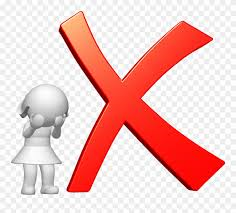 Τεχνίτης:
6 κουβάδες άμμο
2 κουβάδες ασβέστη
3 κουβάδες τσιμέντο
9 κουβάδες νερό
Λόγοι-Αναλογίες
Παύλος: Μισή δόση:
         κουβάδες άμμο
         κουβάδες ασβέστη
         κουβάδες τσιμέντο
         κουβάδες νερό
Οι δύο λόγοι είναι ίσοι!!!
Τι παρατηρείτε για τους λόγους Ασβέστης:Άμμος  
     και Τσιμέντο:Νερό;


Ποιοι άλλοι λόγοι είναι ίσοι;
3
1
1,5
4,5
Λόγοι-Αναλογίες
Αναλογία ονομάζεται η ισότητα δύο λόγων.
Οι α, β, γ, δ λέγονται όροι της αναλογίας.
Οι α, δ λέγονται άκροι όροι της αναλογίας.
Οι β, γ λέγονται μέσοι όροι της αναλογίας.
Οι α, γ λέγονται ηγούμενοι όροι της αναλογίας.
Οι β, δ λέγονται επόμενοι όροι της αναλογίας.
Να εκφράσετε τους λόγους στην πιο απλή τους μορφή:
Εφαρμογή
3
1
2
2
4
6
3
7
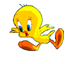 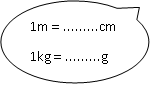 100
200g προς 50g
1000
18 προς 12
150g προς 3kg
14 : 6
20cm προς 1m
Να εκφράσετε τους λόγους στην πιο απλή τους μορφή:
Εφαρμογή
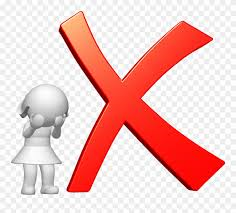 25km κάθε 1h
ΔΕΝ είναι λόγος!!!
Όταν είναι ΔΙΑΦΟΡΕΤΙΚΗ η μονάδα μέτρησης του κάθε μεγέθους, τότε έχουμε ρυθμό μεταβολής του ενός σε σχέση με το άλλο!!!
Υποδιαιρέσεις ή πολλαπλάσια ΔΕΝ θεωρούνται διαφορετικές Μονάδες Μέτρησης!!!
Για εξάσκηση…
Σελίδα 154: 1, 2, 3